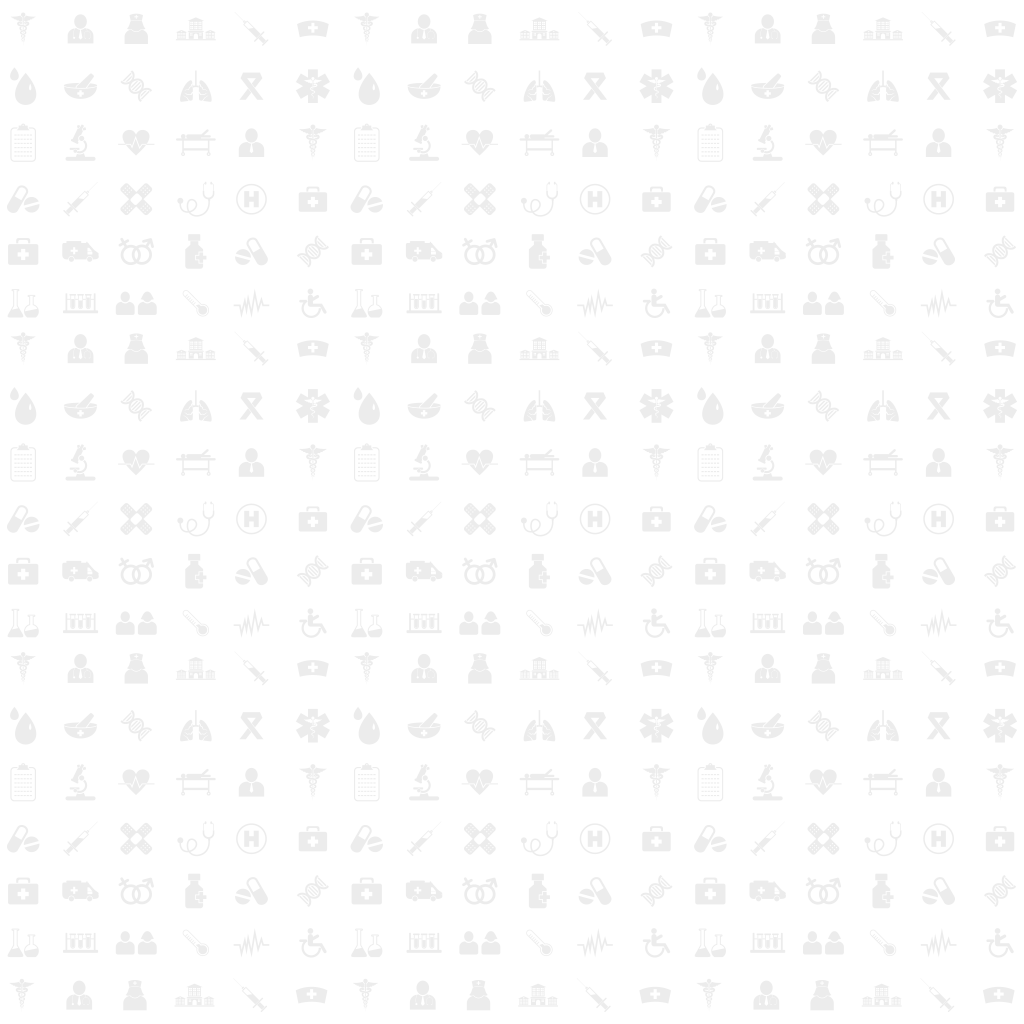 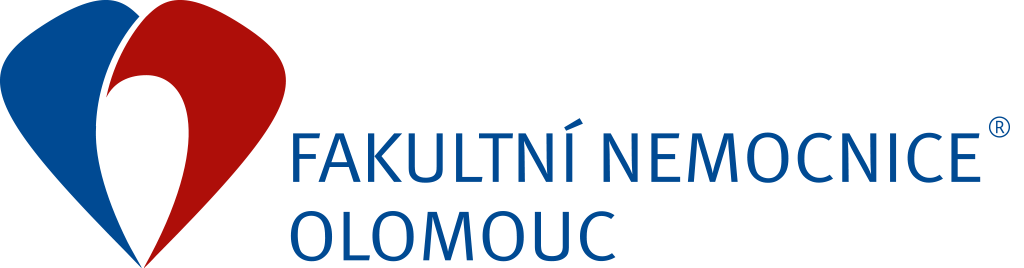 Čeněk Merta
FAKULTNÍ NEMOCNICE OLOMOUC
ÚKOL Z PORADY VEDENÍ → BONUSOVÉ SMLOUVY
Příkaz ministra č. 13/2018 „Vybrané zásady transparentního hospodaření přímo řízených organizací Ministerstva zdravotnictví v oblasti nákupu zboží a služeb.
Neadresné bonusy
	výňatek z výše uvedeného příkazu ministra
	„ neadresný bonus, který se poskytuje sice v souvislosti s dodávkou zboží, ale výši bonusu nelze k datu uskutečněného zdanitelného plnění objektivně propojit s konkrétní jednotlivou položkou, neboť je vypočítáván zvlášť agregovaně či stanoven ve struktuře, ve které technicky nelze výslednou finální částku rozprosřit do jednotkové ceny jednotlivých položek .
Neadresný bonus:
	A – nepředvídatelnost → dosažení obchodního cíle
	B – nepropojitelnost → výši bonusu nelze objektivně propojit s konkrétní jednotlivou položkou
	C – nenaturálnost → do adresných bonusů nelze zahrnout naturální plnění
	Strategie „3N“
www.fnol.cz
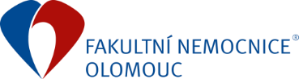 UKÁZKOVÝ PŘÍPAD AGREGACE NEADRESNÉHO BONUSU
www.fnol.cz
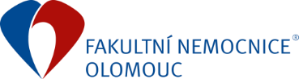 ÚKOL Z PORADY VEDENÍ → BONUSOVÉ SMLOUVY
Adresný bonus
	Výňatek z výše uvedeného příkazu ministra č. 13/2018
	„ za adresný bonus je považován bonus, který je poskytnut nebo jej lze vztáhnout ke konkrétní dodávce zboží s tím, že je možné jednoznačně určit a přiřadit výši bonusu ke konkrétní jednotlivé položce na daňovém dokladu již k datu uskutečněného zdanitelného plnění.
	● případy řešit jednotlivě → mnohdy je adresný bonus součástí dohody kompenzace za poskytování zdravotní služby
	● ve většině případech v rámci obchodního tajemství
www.fnol.cz
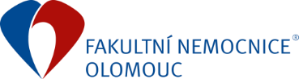 SEZNAM BONUSOVÝCH SMLUV - zdravotnický materiál
www.fnol.cz
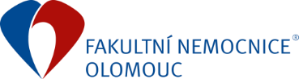 SEZNAM BONUSOVÝCH SMLUV- léky a léčiva
www.fnol.cz
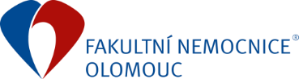 SEZNAM BONUSOVÝCH SMLUV – léky a léčiva
www.fnol.cz
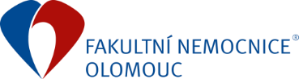 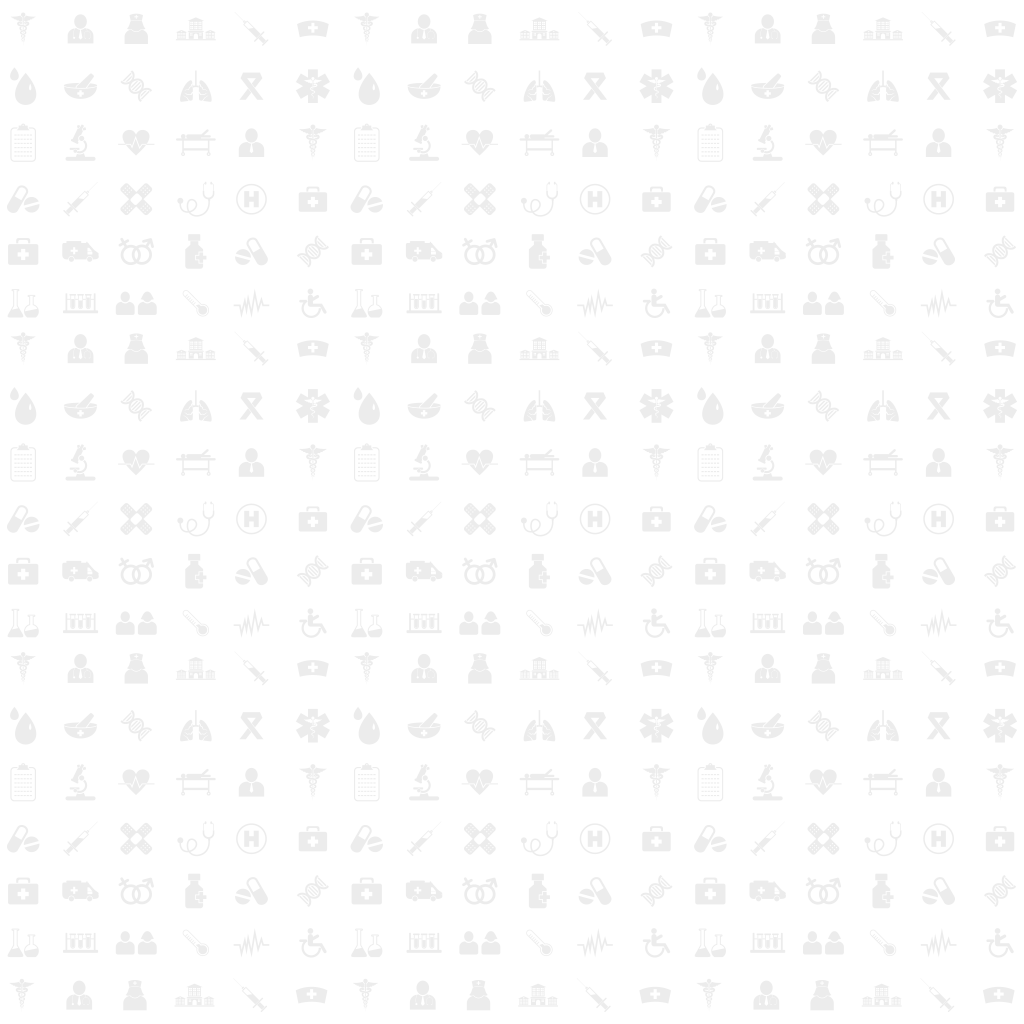 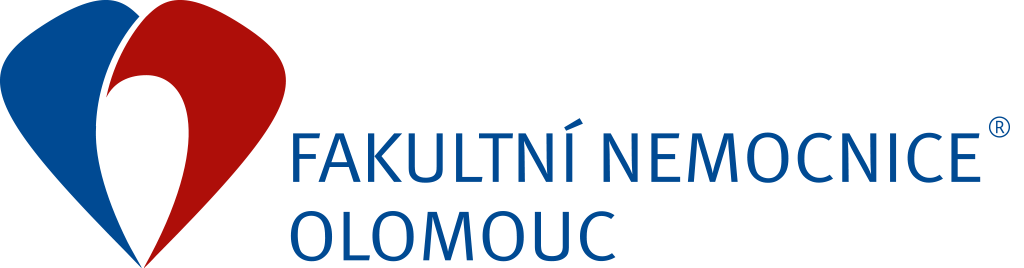 PRŮBĚŽNÁ ZPRÁVA O ČINNOSTI
Odboru marketingu
FAKULTNÍ NEMOCNICE OLOMOUC, Odbor marketingu
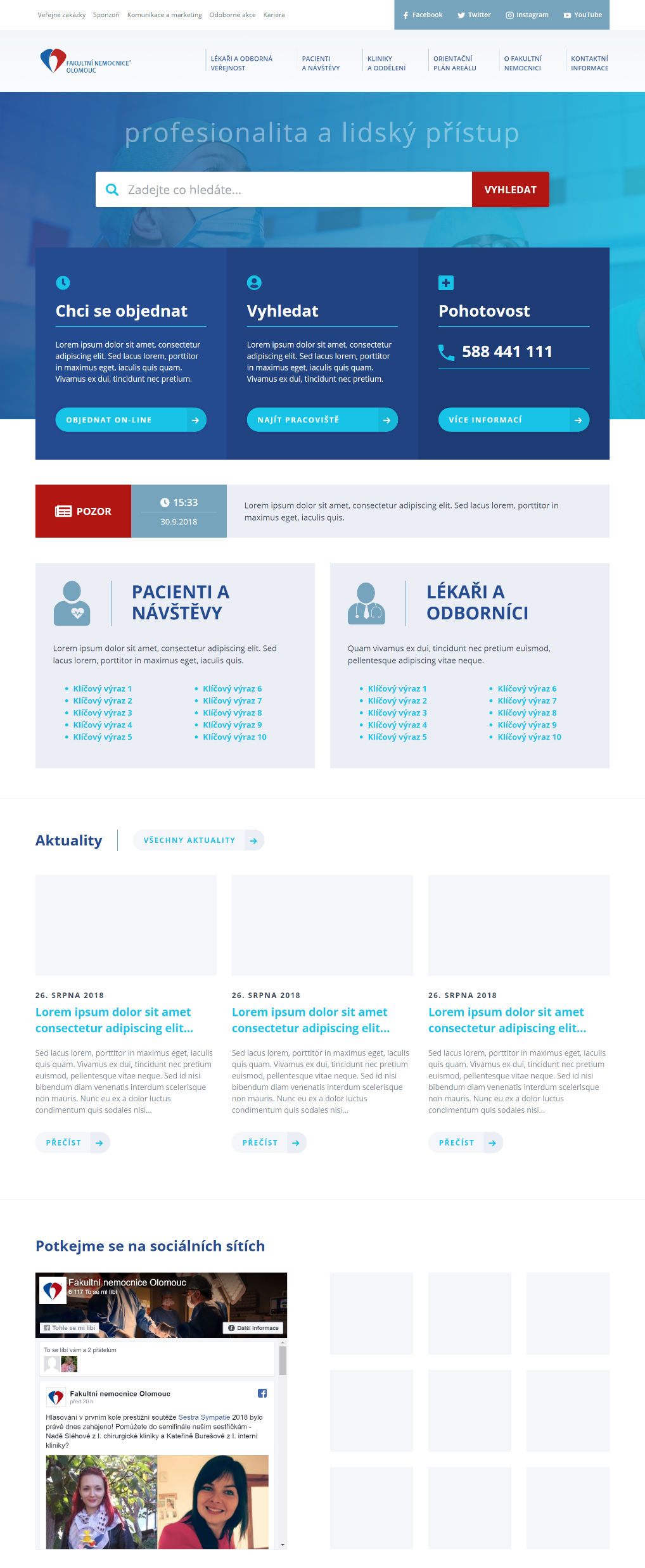 Odbor marketingu – shrnutí k 2. 11. 2018
stabilizovaná personální situace
Dílčí cíle z mkt plánu na r. 2018: 
Vnitřní navigační systém – probíhá přeznačování klinik s nově vysoutěženým dodavatelem.
Multimediální obrazovky – v listopadu vybrán nový dodavatel. Koncepce stran rozšíření počtu obrazovek, programu a finančního dopadu bude představena vedení během listopadu. 
Www stránky – finalizace webu FNOL, do konce roku převedení všech stránek do nového formátu. 
Kampaň na podporu dárcovství – vzhledem k nedostatečným personálním kapacitám v první polovině roku nerealizováno. Je předmětem marketingového plánu na r. 2019. Realizovány dílčí aktivity. Plánovaný počet odběrů a počet prvodárců dle průběžného hodnocení v souladu s plánem.
Nemocniční magazín – plánovaný počet vydání byl redukován ze 4 na 3/rok, třetí vydání plánováno na prosinec 2018. 
Odborné akce a akce pro zaměstnance – běží v obvyklém režimu. 
Lékárna – realizovány dílčí aktivity (akční nabídky, sleva 10 % z doplatku…). Vzhledem k legislativnímu omezené bohužel nelze realizovat masivnější mkt podporu. Zaměření na zaměstnance – platba ID kartou v lékárně, příprava Newsletteru pro zaměstnance (v plánu na r. 2019).
Akce pro veřejnost – realizovány Dny dárců krve, Dny prevence, v listopadu proběhne Den dekubitů.
Příprava mkt plánu na r. 2019 s akcentem personálního marketingu, posilování firemní kultury a komunikace.
www.fnol.cz
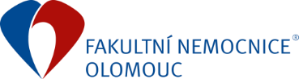 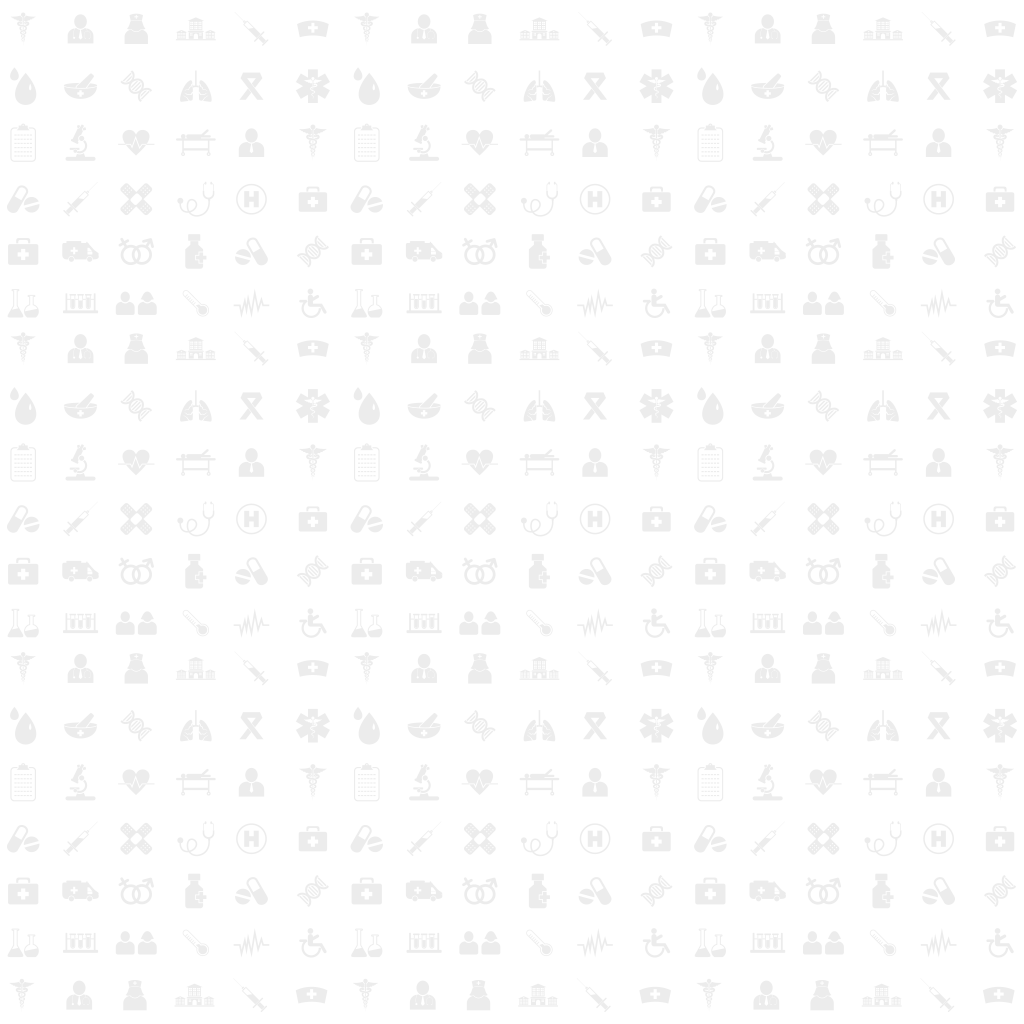 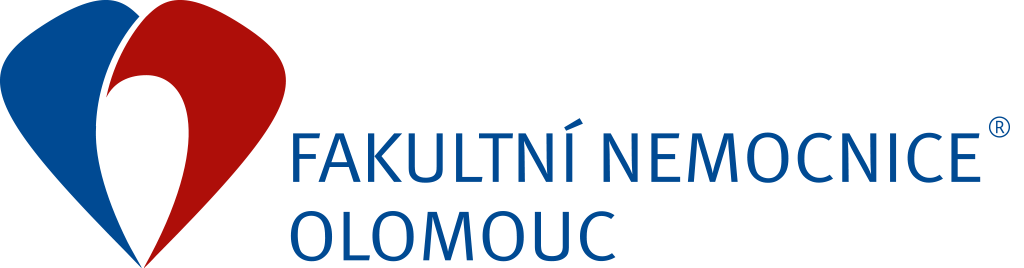 PRŮBĚŽNÁ ZPRÁVA O ČINNOSTI
Lékárna
FAKULTNÍ NEMOCNICE OLOMOUC
Lékárna
Protipadělková směrnice

Proběhlo testovací ověření 20 balení 
Dodávku potř. hardware očekáváme v 11/2018
Probíhá ladění SW Apotheke pro ověřování na výdeji
Probíhá přípravná změna procesů např. na příjmu

Digitální skříně na léky

Zatím nezahájeno
Čeká se na implementaci nejpokročilejší technologie na referenčním pracovišti ve Finsku, aby mohla být technologie zhlédnuta v provozu (informace od Ing. Uvízla)
www.fnol.cz
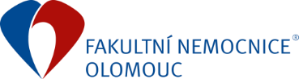 Lékárna
Změny v ekonomických podmínkách

Výpočet signálního kódu výdeje receptu
nyní 14Kč na každou položku Rp (dosud 14Kč za celý Rp)
bohužel zůstává ref. období 2014 (pro nás nevýhodné)
Odhad nárůstu +900tis.Kč

Pokles degresivní marže v nejvyšších dvou pásmech
Cenový předpis zatím nevyšel =odhad
Odhad ztrát -850tis.Kč

Navýšení taxy laborum
Cenový předpis zatím nevyšel
Avizováno +25%
Odhad nárůstu +1mil.Kč
www.fnol.cz
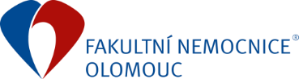 Lékárna
Systém flexibilního tendrování léčiv 

Aktivita směrem k MZ a MMR
Cílem je vybudovat systém téměř online porovnání cen léků u dodavatelů
Technicky přes dynamický nákupní systém a elektronický katalog
www.fnol.cz
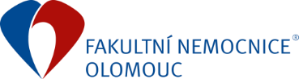 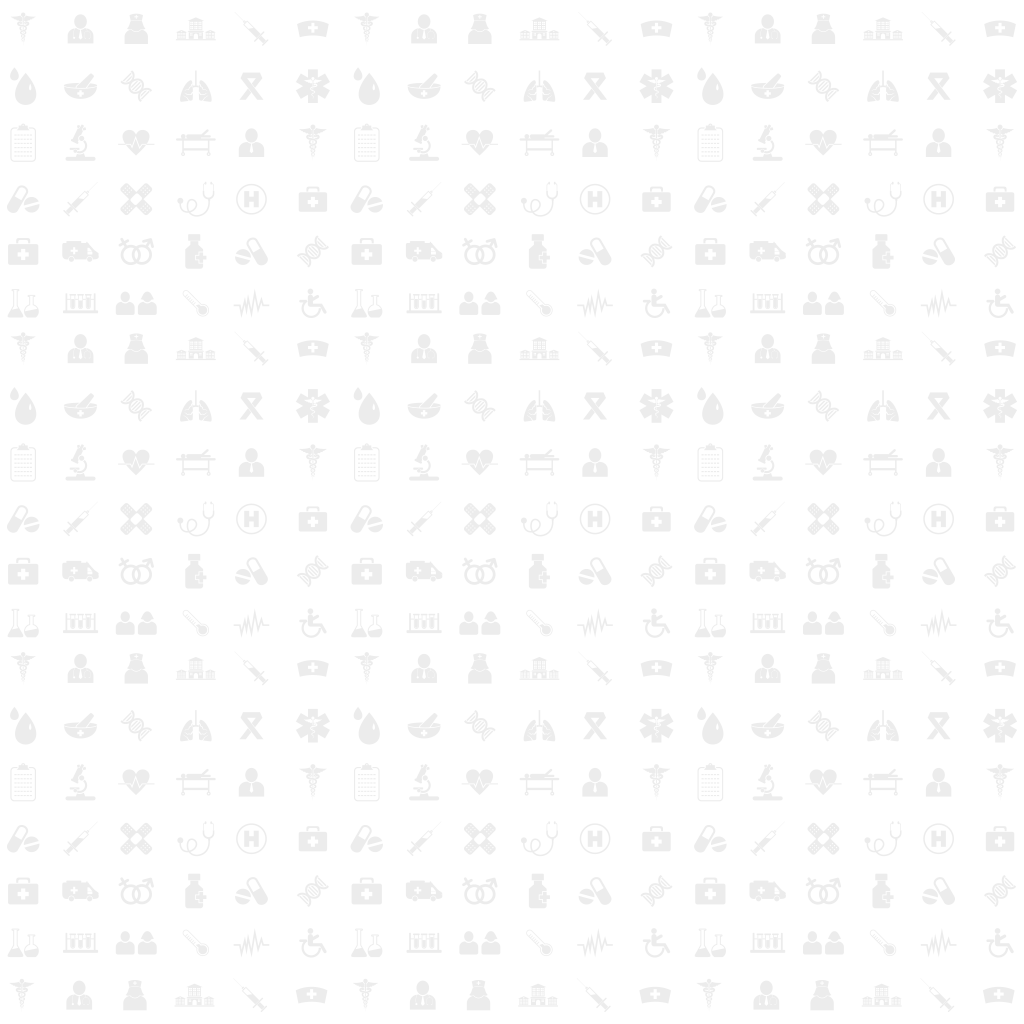 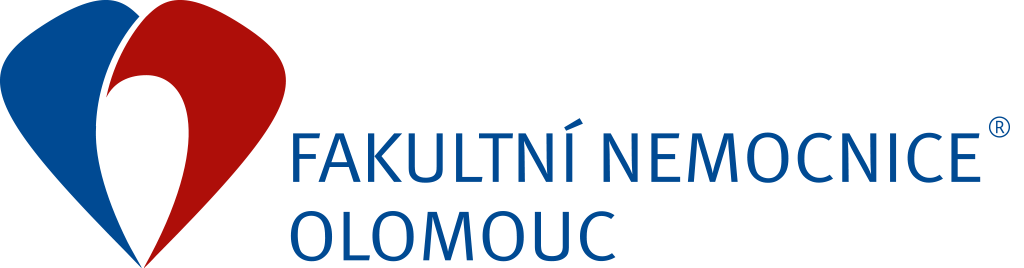 PRŮBĚŽNÁ ZPRÁVA O ČINNOSTI
Nákup léků a diagnostik
FAKULTNÍ NEMOCNICE OLOMOUC
www.fnol.cz
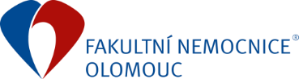 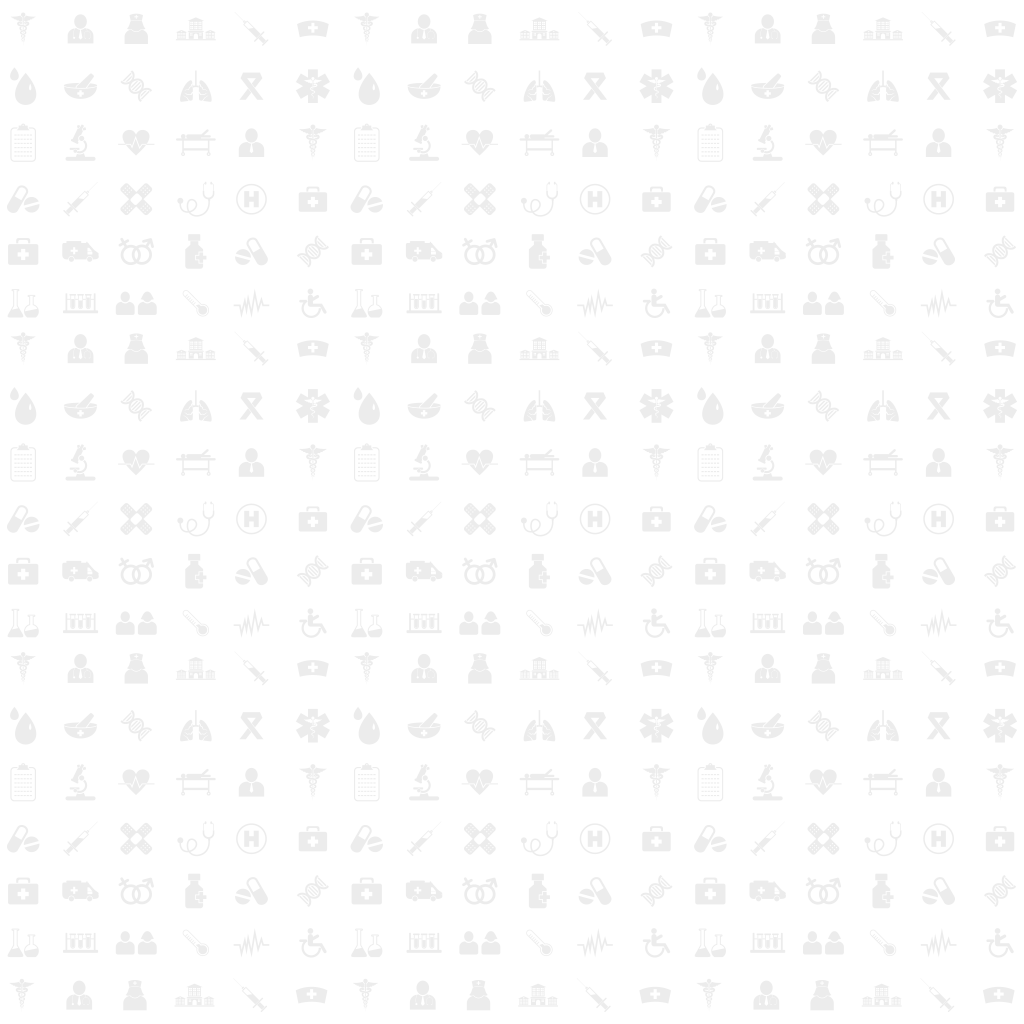 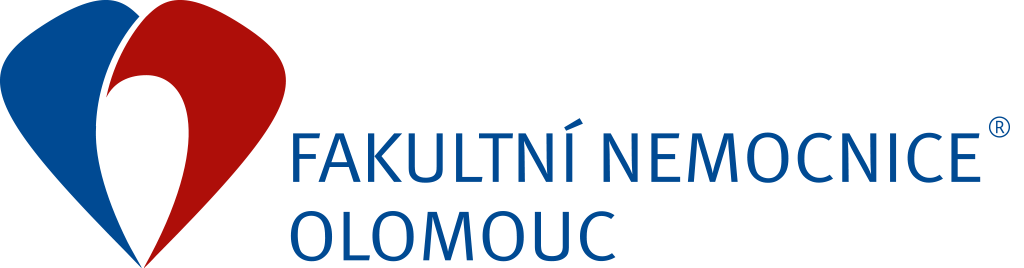 PRŮBĚŽNÁ ZPRÁVA O ČINNOSTI
Veřejné zakázky
FAKULTNÍ NEMOCNICE OLOMOUC
Veřejné zakázky zdravotnického materiálu
www.fnol.cz
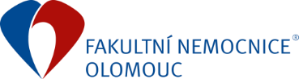 Veřejné zakázky zdravotnického materiálu
www.fnol.cz
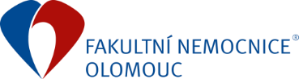 Veřejné zakázky zdravotnického materiálu
www.fnol.cz
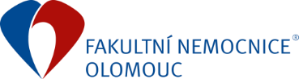 Veřejné zakázky zdravotnického materiálu
www.fnol.cz
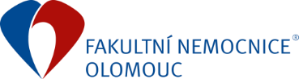 PŘIPRAVOVANÁ VŘ DO 02/2019
www.fnol.cz
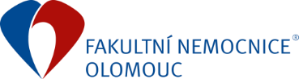 PŘIPRAVOVANÁ VŘ DO 02/2019
www.fnol.cz
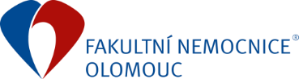